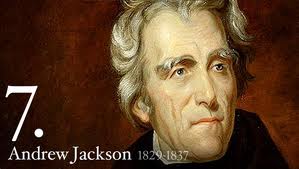 I.  The Age of Jackson 1824-1840
B.  Election of 1824	1.  An election dominated by Sectionalism
Compare Jackson to Adams
2.  Election Results
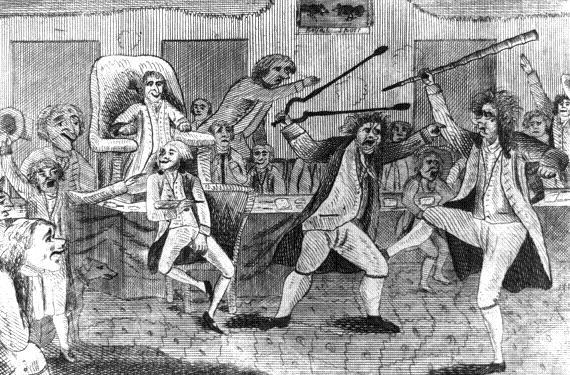 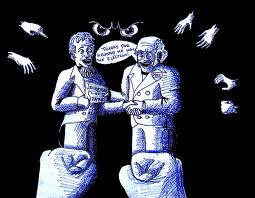 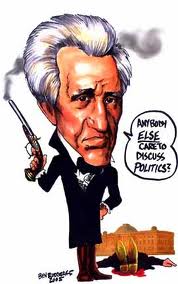 Changes in the Democratic Process called Jacksonian Democracy
Election of 1828
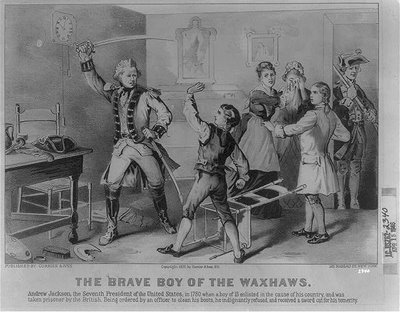 Compare Jackson to Adams
III.  Jackson’s Presidency
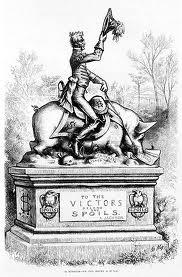 Seen a victory for the common man
Jackson rewarded his supporters with government jobs
Spoils System.
Kitchen Cabinet – a group of informal advisors that met in the white house kitchen.
C.  Sectionalism Grows
E.  Sectionalism Grows
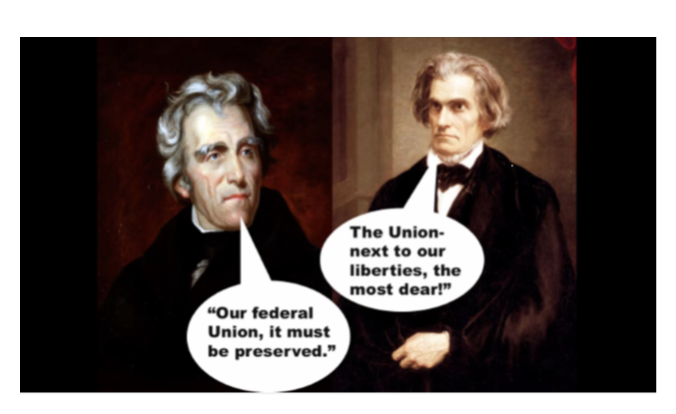 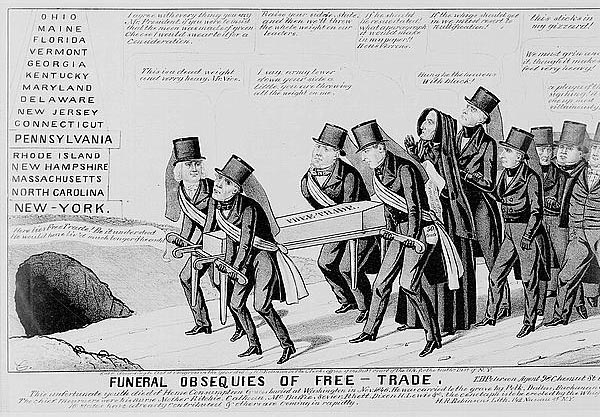 Tariff of Abomination – Death of Free Trade
F. Jackson’s War on the Bank of the United States
D.  Indian Removal Act
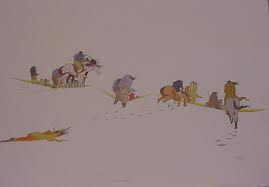 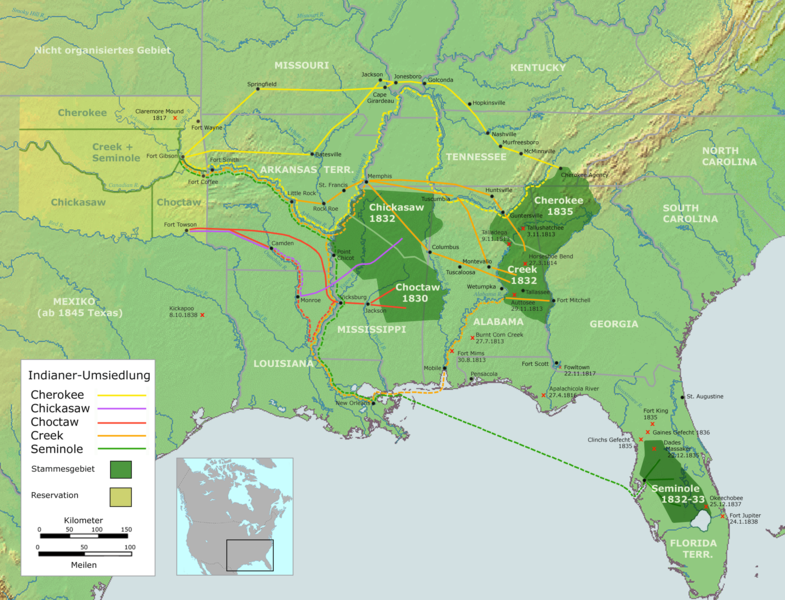 Indian Removal Map
G.  Indian Reactions
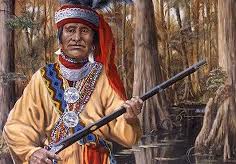 End of the Age of Jackson
Out of eight hundred and fifty banks, three hundred and forty-three closed entirely, sixty-two failed partially ,and the system of State banks received a shock from which it never fully recovered